5 atbildes, ko vērts zināt par valsts pārvaldes digitālā satura piekļūstamību un iesaistīto pušu lomu
Margarita Krišlauka
Informācijas sabiedrības attīstības departamenta  
Informācijas sabiedrības politikas īstenošanas koordinācijas nodaļas vadītāja
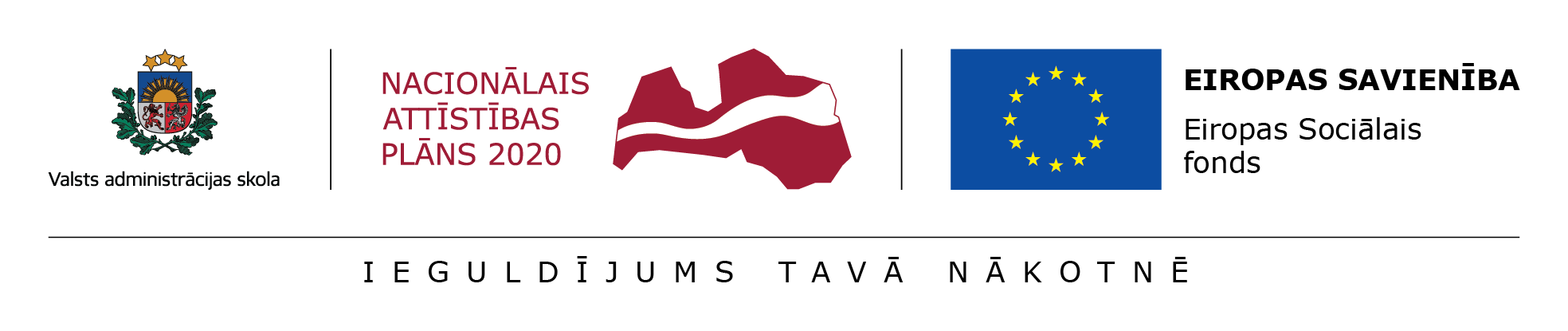 26.10.2020.
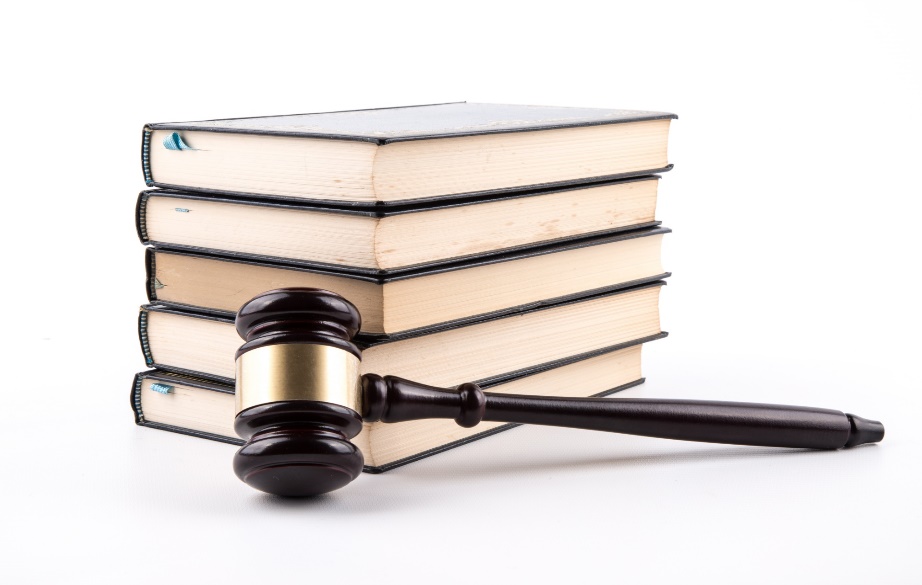 Kāpēc?
1.
Vienošanās par Latvijas ietvaru minimālajām prasībām
ES līmeņa ietvars minimālajām prasībām/standarts
MK noteikumi Nr. 445 «Kārtība, kādā iestādes ievieto informāciju internetā»
Lietotāju vajadzība saņemt  piekļūstamu saturu
Eiropas Parlamenta un Padomes Direktīva (ES) 2016/2102 (2016. gada 26. oktobris) par publiskā sektora struktūru tīmekļvietņu un mobilo lietotņu piekļūstamību
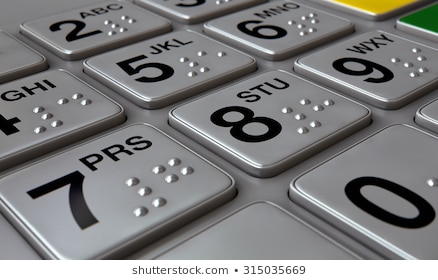 Kas?
2.
Piekļūstamas tīmekļvietnes, mobilās lietotnes, iekšējās un ārējās informācijas sistēmas, portāli u.c.
Vienkāršotais
pašvērtējums par tīmekļvietņu piekļūstamības līmeni
Piekļūstamības paziņojums tīmekļvietnēs un mobilajās lietotnēs
IESTĀDE
Darītājs
Vadlīnijas vienkāršotā pašvērtējuma veikšanai
Veidne un vadlīnijas veidnes aizpildīšanai
VARAM
Uzraudzītājs un atbalsts
Piekļūstamas prasības uzraudzība ES fondu finansētos IKT projektu produktos
Padziļinātie auditi tīmekļvietnēm un mobilajām lietotnēm
Valsts un pašvaldību iestāžu tīmekļvietņu vienotā platforma
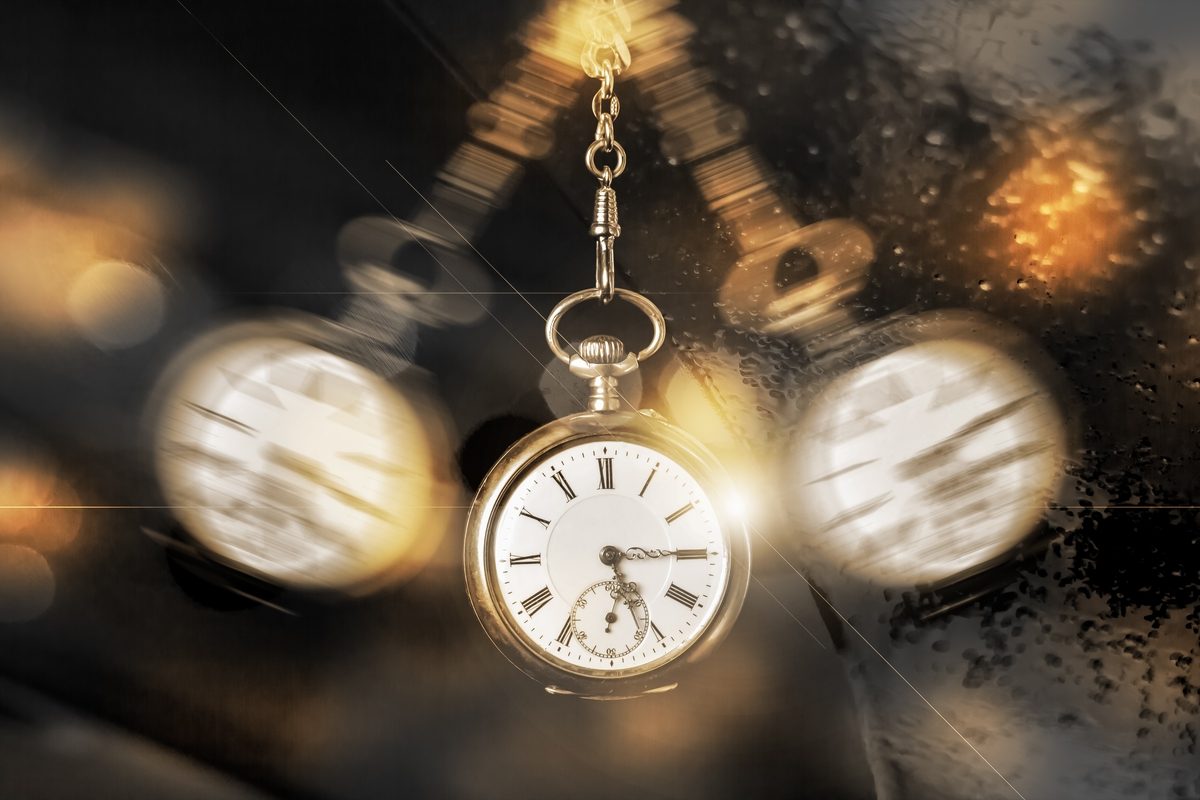 Kad?
3.
Visas tīmekļvietnes piekļūstamas
Visas mobilās lietotnes piekļūstamas
Visas tīmekļvietnes izvērtētas par atbilstību piekļūstamības prasībām (vienkāršotā izvērtēšana)
Publicēts piekļūstamības paziņojums
Tīmekļvietnes  piekļūstamas
 (vēlāks termiņš tīmekļvietņu vienotās platformas tīmekļvietnēm)
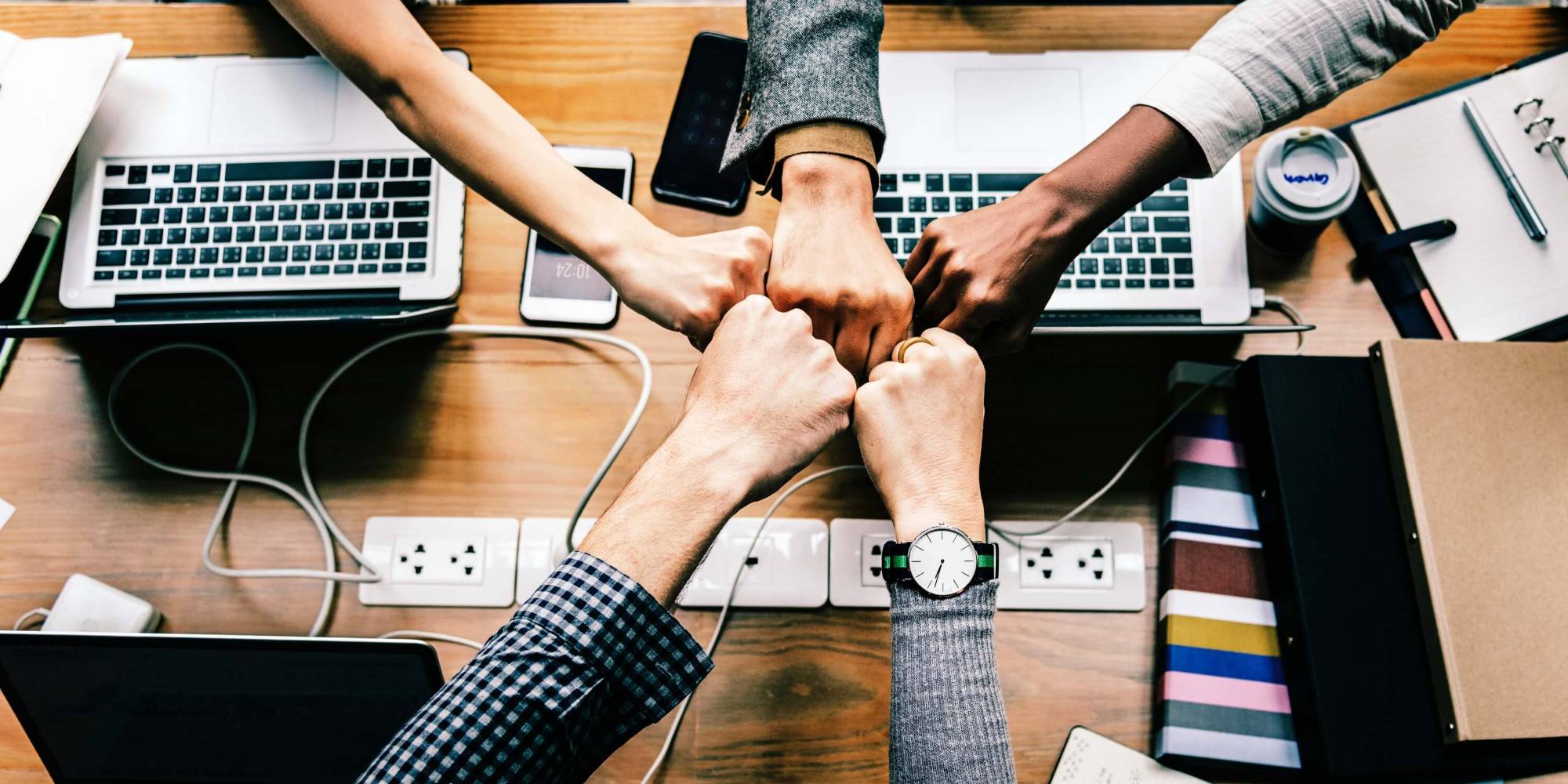 Kurš?
4.
Piekļūstams digitāls saturs
Piekļūstamības ekspertu piedāvājums tirgū
Tīmekļvietņu un mobilo lietotņu izlases veidošana
Sabiedrības iesaistīšana, informēšana, konsultēšana
UX dizaineru un piekļūstamības ekspertu izglītošana
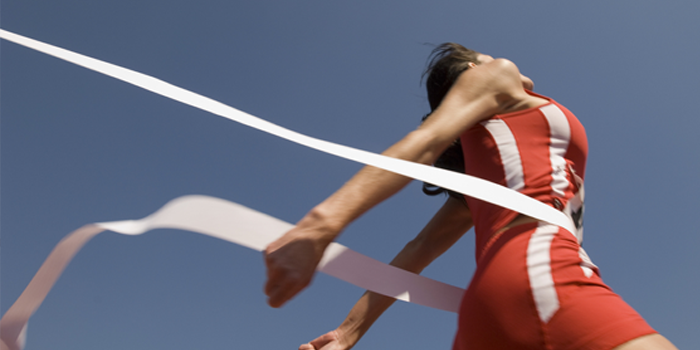 Kā?
5.
Apziniet savas iestādes atbildību atbilstoši  MK noteikumu Nr. 445 «Kārtība, kādā iestādes ievieto informāciju internetā» prasībām
Veidojot saturu, padomājiet, vai saturs ir piekļūstams
Iekļaujiet piekļūstama satura nodrošināšanas pienākumus konkrētas struktūrvienības nolikumā/ darba plānos
Iekļaujiet piekļūstamības prasību nodrošināšanu iepirkumu procesos
Plānojiet sistēmiski  piekļūstama satura nodrošināšanu plānošanas dokumentos
Plānojiet, kā tiks nodrošinātas alternatīvas iespējas saturam, kas nav piekļūstams
Digitālā satura piekļūstamība ir process!
Jautājumiem, uzziņām, novēlējumiem
Pauls.Pukitis@varam.gov.lv
26.11.2020.